Examining Adult-Onset Offending: A case for Adult Cautioning
Carleen Thompson
Anna Stewart
Troy Allard
April Chrzanowksi
Funded by a Criminology Research Council Grant
Why Adult-Onset Offending?
30-40% of offenders (!!)
First contact CJS at 18 years or older
Predominantly low rate, less serious offenders
What does this mean for the CJS?
CJS Intervention & Low Risk Offenders
CJS contact may actually increase likelihood reoffending esp. for low risk offenders
Labelling, stigmatisation
Costly
Could we caution first-time, less serious adult-onset offenders?
Less intervention consistent with risk-needs-responsivity
Evidence cautioning = less reoffending
Swift
Less stigma & labelling
Opportunity ‘mature out of’ crimes commonly perpetrated in tumultuous period of emerging adulthood
For many of these reasons- adult cautioning has been introduced in some jurisdictions (varying levels of inclusiveness)
Research Questions
What do adult-onset offenders look like in our cohort?
Could we caution less serious, first time adult-onset offenders?
Appropriate?
Cost and resource implications?
Data Source
1983/1984 Queensland Longitudinal Dataset N = 40,523
25.9% female; 8.9% Indigenous Australian
Official offence histories to age 25 for all offenders born in 1983 or 1984
Data Source
1983/1984 Queensland Longitudinal Dataset N = 40,523
25.9% female; 8.9% Indigenous Australian
Official offence histories to age 25 for all offenders born in 1983 or 1984
Court finalisations
Youth cautioning and conferencing
Excludes minor traffic and breach offences
Data
Adulthood = 18 + (e.g., Eggleston & Laub 2002)
Official contacts
Not self-reported offending
Therefore: Emerging adulthood-onset
Unique developmental period (18-25 years)
What is the extent and nature of adult-onset offending?
52.3% of offenders first contact 18years+ (n = 21,213)
Heterogeneity:
Offences ranged 1 – 118
Allard et al., 2014
Low rate classification
High rate classification
Low rate v. high rate ‘adult-onset’ offenders
High rate (6.6%) 
 offences (M = 12.1)
 events (M = 4.6)
 serious (39% serious)
 supervised orders (49%)
 prison (20%)
 versatility
 violence
Low rate (93.4%) 
  offences (M = 1.8)
  events (M = 1.4)
  serious (8% ever serious)
  supervised order (6%)
  prison (1.5%)
  versatility
  violence
So nearly 95% of ‘Adult-Onset’ Offenders…
Just one or two offences, minor or moderate in nature, resulted in non-supervised orders
In fact….
Similar offending patterns to low-rate early-onset offenders
Adult-onset - low
M = 1.8 offences         ≈
M = 1.4 event               ≈
8% ever serious          ≈
6% supervised order  ≈
1.5% prison                 ≈

Early-onset - low
M = 2.4 offences
M = 1.8 event
14% ever serious
7% supervised order
0.7% prison
Low Rate Adult- v. Early-Onset Offenders
Differences in types of offences (ever v. never)
Adult-onset - low
25% property
40% public order
24% dangerous or negligent acts endangering persons (principally driving under the influence of alcohol or other substances and dangerous or negligent operation of a vehicle)

Early-onset - low
70% property
24.5% public order
12% dangerous or negligent acts endangering persons
Low Rate Adult- v. Early-Onset Offenders
Differences in types of offences (ever v. never)
Adult-onset - low
25% property
40% public order
24% dangerous or negligent acts endangering persons (principally driving under the influence of alcohol or other substances and dangerous or negligent operation of a vehicle)
Early-onset - low
70% property
24.5% public order
12% dangerous or negligent acts endangering persons
But for both groups….
Offences reflect period of development
Adult-onset – low  v.        Early-onset – low
culture young adults
 binge drinking
 nightclubbing 
 ‘partying’ (Druginfo 2009)
 other forms of risk-taking behaviours (eg associated with driving; Arnett 2000)
adolescent-limited offending patterns
 shoplifting
 other property offences 
 status offences
Adult-onset – low
         49% cohort          v.


Early-onset – low
            35% cohort
So…Adult-onset low offenders more normative in cohort than early-onset low!
But….treated very differently by CJS
Adult-onset – low
Not cautioned




Early-onset – low
    75% cautioned
      Number would be even higher but   
     17yo offenders due to QLD legislation
Could we caution less serious, first time adult-onset offenders?
Cost & resource implications?
If we cautioned low rate Adult-Onset Offenders for…
First events only (i.e. First-time offenders)
Magistrates Court events only
Received non-supervised orders only

I.e. First time, less serious, low-rate

Just a rough approximation of what cautioning may look like
If we cautioned low rate, first-time, less serious ‘Adult-Onset’ Offenders…
18,646 could have been cautioned (94.1%)
If we cautioned low rate, first-time, less serious ‘Adult-Onset’ Offenders…
Magistrates Court
18,646 fewer finalisations
Savings = reduction of 1.2% of annual workload

Police time saved 
Caution = 4.5 hours v. Court prep = 11 hours
Savings = approx 8 fulltime policing positions
If we cautioned low rate, first-time, less serious ‘Adult-Onset’ Offenders…
Cost savings?
Using Allard et al’s (2014) costings methodology
Caution = $1103 v. Court = $3090
If we cautioned first-time, less serious, low rate ‘Adult-Onset’ Offenders…
Using Allard et al’s (2014) costings methodology
Caution = $1103 v. Court = $3090
After adjusting for lost revenue from fines 
= $32.5 million
Instead target to high risk offenders, who pose ongoing risk, cause greatest harm
But we cannot tell who is going to be a low rate offender?
Conclusions
Large proportion of offenders no contact CJS until 18 years+
95% adult-onset offending: career brief, less serious
More appropriate respond using diversionary schemes like adult cautioning
Doing so saves considerable CJS resources that could be targeted towards higher risk offenders who pose an ongoing risk
Limitations
Emerging Adulthood
Data only to 25 years of age
Unique developmental period- ‘emerging adulthood’
Low rate adult-onset offending seemed to reflect social factors associated with emerging adulthood
Therefore older adult-onset offenders may produce different results
Other limitations
Official data
Migration
Variation between jurisdictions in the costs of criminal justice practices
Variation between jurisdictions in responses to adult offending (eg differences in the use of infringement notices, cautions, forum sentencing, diversion programs)
Variation over time in responding to adult-onset offenders will impact
Costs based on a bottom-up costing approach 
CJS costs were average opportunity costs (versus marginal costs)
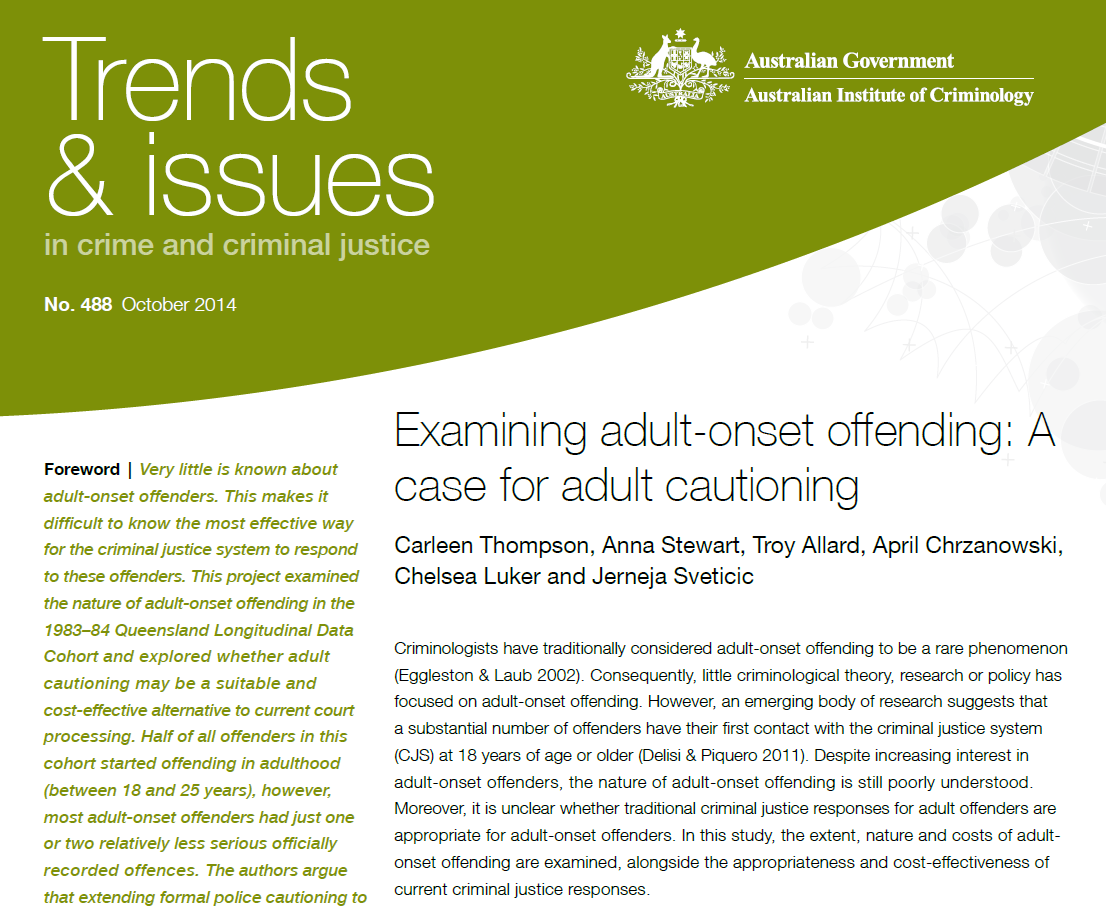 DoC 15 June 2011
Thank you!
Carleen Thompson
C.Thompson@griffith.edu.au
Key references
Allard T, Stewart A, Smith C, Dennison S, Chrzanowski C & Thompson C 2014. The monetary cost of offender trajectories: Findings from Queensland (Australia). Australian and New Zealand Journal of Criminology, 47: 81-101
Allard T, Stewart A, Chrzanowski A, Ogilvie J, Birks D & Little S 2009.  The Use and Impact of Police Diversion for Reducing Indigenous Over-Representation. Report for Criminological Research Council.
Farrington DP, Loeber R & Howell JC 2012. Young adult offenders: The need for more effective legislative options and justice processing. Criminology and Public Policy, 11: 729 – 750
McGee TR & Farrington DP 2010. Are there any true adult-onset offenders? British Journal of Criminology, 50: 530 – 549
Thompson CM, Stewart A, Allard T, Chrzanowski A, Luker C. & Sveticic J 2014. Examining Adult-Onset Offending: A Case for Adult Cautioning. Trends & Issues in Crime and Criminal Justice, no. 488, 1-8
Zara G & Farrington DP 2010. A longitudinal analysis of early risk factors for adult onset offending: What predicts a delayed criminal career? Criminal Behaviour and Mental Health, 20: 257-273
Zara G & Farrington DP 2013. Assessment of risk for juvenile compared with adult criminal onset: Implications for policy, prevention, and intervention. Psychology, Public Policy, and Law, 19(2): 235-24